Electric and Electronic TechnologyChapter 2 – Kirchhoff’s Laws
by
Akhtar RazaliFKMakhtar@ump.edu.my
This quiz contributes 2% of the total marks.
QUIZ 2B – KIRCHHOFF’s voltage law
QUIZ 2B – Kirchhoff Voltage Law
QUESTION 1:
Find voltage for each node. I1 = 4ma I2 = 6ma	 (10 Marks)
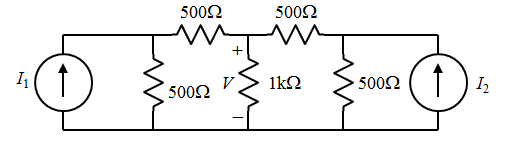 Akhtar RazaliFKM, UMP.